2003-2005 girls shuttle hurdle relay team
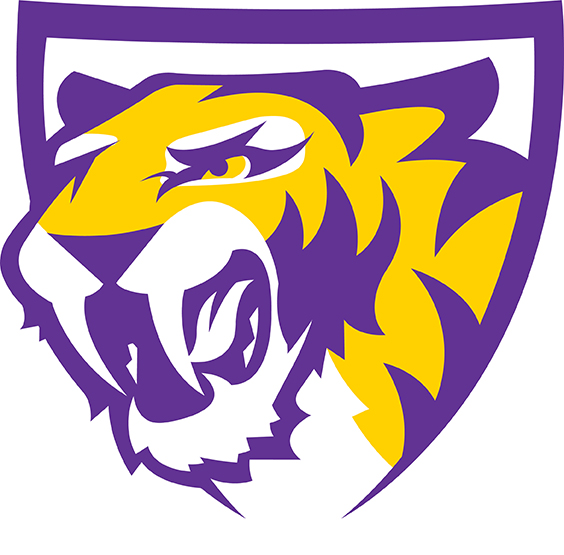 Central Dewitt Hall of Fame 
Induction Class 2017
Inducted for Outstanding Contributions as  a team of Central dewitt High School
Biography
The 2003-2005 Central Shuttle Hurdle Relay team set the standard for excellence in high school sports.  The team of Alyssa Maher, KJ Menneke, Maura McDermott and Kelsey Steffens broke school records numerous times.  In 2005 our school record fell 5 times alone as well as an additional 8 meet records. They set the Class 3A State mark of 61.67, that will forever stand for 30” hurdles. They were both Big Bend and WaMaC conference champions, District champions all three years while earning a Drake Relay runner-up in 2005.  They placed 5th at the State meet in 2003 running under a 3 Class system and won back-to-back State titles in 2004 & 2005 in a 4-Class system.  The 2005 team posted the fastest time at State in all classes.  

Head Coach Tim Ryan & Eric Olson			­
Hurdle Coach George Pickup		
Alyssa Maher			
Maura McDermott			­
Kelly Menneke			­
Kelsey Steffens
Article from the Observer
For three springs, when the Central girls shuttle hurdle relay teams toed the starting line, opposing squads were not the only ones in danger of going down. So were a lot of records. From 2003 to 2005, the Sabers quartet of Kelly (Menneke) Rasdon, Maura (McDermott) Koonz, Alyssa (Maher) Cram, and Kelsey (Steffens) Edwards did a lot of record-breaking on the track.
	The results were astounding. And often golden. The quartet won the event more than 20 times during the three seasons, including the biggest victories of all – state titles in 2004 and 2005. The latest honor in a three-year stretch that was full of them is an induction as a team into the Central DeWitt Hall of Fame. The seeds of the group’s dominance were planted in 2002, when Rasdon and Edwards, as freshmen, helped the relay team break the program’s 11-year-old record and eventually finished second at the 2A state meet. The new mark would not last long.
	In 2003, Rasdon and Edwards returned as sophomores and were joined by fellow sophomore Koonz – who had qualified for the 400-meter hurdles the year before – and freshman newcomer Cram. The foursome did not need long to mesh, winning the first five races they competed in as a team while setting meet records in two of them.
	The winning streak came to an end at Maquoketa Valley, but the
The Observer (cont.)
team made up for it by breaking that 2002 team’s record of 64.45 with its clocking of 63.56. The team lowered the time even more – 63.15 – a week later at the Drake Relays and were in position to break the Drake record when they were controversially disqualified (an official originally signaled a clean exchange before changing his mind and disqualifying the team). The quartet, however, bounced back, setting a new conference standard in the final season of the Big Bend, and breaking the school mark again – this time at 63.06 – at the district meet.
	The season culminated with a fifth-place finish at the state meet, where the Sabers competed in the largest of three classes. Fresh off their strong finish and with the state adding a fourth class, the shuttle hurdle team entered 2004 with high hopes. The quartet, though, ran into two problems – an injury and West Delaware. A foot injury before the season kept Edwards out of the hurdle lineup until very late in the spring. The Sabers still excelled – they won the event in three meets, and finished second in six others in Edwards’ absence – but they could not seem to get the better of the Hawks. Even with Edwards in the lineup, West Delaware seemed to have Central’s number. The quartet, with Edwards in tow, set a new team record of 62.80 at the WaMaC meet – but still finished one-hundredth of a second behind the Hawks.  The quartet would get another shot in Des Moines.
The Observer (cont.)
After setting another school record in the prelims – 62.24, the fourth-fastest time in state history at the time – the Sabers earned the top-seed in the finals, right next to West Delaware. This time, when it counted most, Central reached the finish line first, clocking in at 62.90 to the Hawks’ 63.02. With a state title to their name, the group turned their attention to a new goal in 2005. Domination.
	The Sabers accomplished that goal, too. The quartet won every meet they competed in, save for one – they finished second at the Drake Relays behind defending champion Burlington. Central’s time that day – 61.13 – was the third-fastest in Iowa prep history. Along the way, the foursome erased West Delaware’s WaMaC East crown, and cruised to their second straight 3A state title, setting a new state record with their winning time of 61.76. It is record that still stands, too, as the state raised the heights of its hurdles from 30 to 33 inches in 2009.
	How good were the Sabers in 2005? They broke their own school record five times in that year alone. Even more impressive, the team’s average time in 13 races was 62.97. Only two teams at the state meet – Central and Burlington – were able to surpass it, and in the 34-year history of the program only the 2004 team had ever run a time faster than the 2005 season average.
Induction speech
Inducted for Outstanding Contributions as an Individual 
From 2003-2005 the Central Shuttle Hurdle Relay team set the standard for excellence in high school sports.  4 young women, Alyssa Maher, KJ Menneke, Maura McDermott and Kelsey Steffens ran almost exclusively on that relay team for 3 years.  Tim Ryan and Eric Olson were the Head Coaches during those season and Coach George Pickup was the hurdles coach. During that time, they broke school records numerous times.  Their school record in 2003 was 64.1, which would have placed them second at the State meet the year before.  By the time they finished their 3 years of dominance, that time would fall to 60.89 seconds.  In 2005 our school record fell 5 times alone as well as breaking an additional 8 meet records. One of those records, the Class 3A State mark of 61.67, will forever stand for 30” hurdles. They were both Big Bend and WaMaC conference champions, setting meet records in both.  They were District champions all three years and posted the 3rd fastest time in State history for all classes while earning a Drake Relay runner-up in 2005.  They placed 5th at the State meet in 2003 running under a 3 Class system and won back-to-back State titles in 2004 & 2005 in a 4 Class system.  The 2005 team posted the fasting time at State in all classes. Alyssa (Maher) Cram competed in track 4-years, placing in the Shuttle Hurdle each year.  She was a 2005 Drake Relay Champion in the 4 x 100-meter and still holds the 30” 100-meter Hurdle
Speech (cont.) & video
State record in a time of 14.59 that will never be erased.  After high school, she enrolled at Mt. Mercy College and continued her track career at the next level. She was a 3X Indoor and Outdoor National Qualifier for the Mustangs.  She holds school records for the 55-meter, 60-meter and 100-meter hurdles.  She earned her BA from Mt. Mercy in Psychology and later a MA in Occupational Therapy from St. Ambrose University in 2013.  She is currently an Occupational Therapist and serves as an Assistant Track coach at Central DeWitt.  She and her husband Jake had their first child, Lucas this spring. Maura (McDermott) Koonz was a 4X Track State Qualifier.  She medaled in 3 individual events, finishing 2nd in the 100-meter Hurdles in 2004.  In Volleyball she was a 3X Letterman, 3X All-Conference and All-District selection, and twice made All-State teams.  In basketball she was a 3X Letter winner, 2X All-Conference and a 2005 All-District selection.  She earned 7 Division 1 ratings for State Solo & Ensemble Band and Chorus and was a State & National FFA Degree recipient.  She was also involved in NHS, FCA, Chamber Singers and Marching Band.  She graduated from Iowa State University with a Kinesiology degree and currently is a part-time personal trainer and full time mom!  She competed in the Boston Marathon in the spring!  She and her husband Jeff have two children, Mary-Margaret and Jameson. Kelly (Menneke) Rasdon was 4-year Letterwinner in Track for the Sabers and Qualified for the Drake Invitational and the State Track meet all
Speech (cont.) & video
4 years.  She was also a 2-year Basketball participant.  She played softball for 5 years and she was a dominant pitcher.  The 2005 Saber Softball team became the first ever team to earn a trip to the State tournament and she was a significant part of their success that year.  After graduation she enrolled at Kirkwood Community College and continued to play softball for the Eagles.  Their 2006 and 2007 teams both Qualified for the National Tournament and she was named to the NJCAA First Team All-American team.  She received her RN from Scott Community College and later earned her BSN from Upper Iowa University.  She is currently an Assistant Director of Nursing at Senior Star in the Memory Care community in Davenport.  She is married to her husband Brandon. Kelsey (Steffens) Edwards was inducted into our Hall of Fame individually last year.  She earned 13 Varsity Letters in 4-sports.  She was All-tournament on the 5th place State Softball team, All-State Volleyball and All-Conference on the WaMaC champion Basketball team.  In track she earned 13 State medals, was a 3X State Champion and member of the 2002 State Champion team.   She was the 2005 Drake Relays Outstanding HS Performer.  At Wartburg she was a 2X All-District Academic selection in Volleyball and a 15X Track National Qualifier and 8X All-American.  She ran on 3 National Champion relay teams and was Co-Captain of 2 National Champion teams. She was the Iowa Conference Female-Scholar Athlete of the Year and nominee for NCAA Women of the Year. She
Speech (cont.) & video
is currently an Instructional Coach and coach at Garner-Hayfield-Ventura school in Iowa.  She was recently married to her husband Cale. Please help me welcome the newest members of the Central DeWitt High School Hall of Fame, 2017 inductees… the 2003-2005 Girls Shuttle Hurdle Relay Team of Alyssa (Maher) Cram, Maura (McDermott) Koonz, Kelly (Menneke) Rasdon and Kelsey (Steffens) Edwards with Head Coaches Tim Ryan, Eric Olson and Hurdle Coach George Pickup.